Please export the animation which in Maple file as
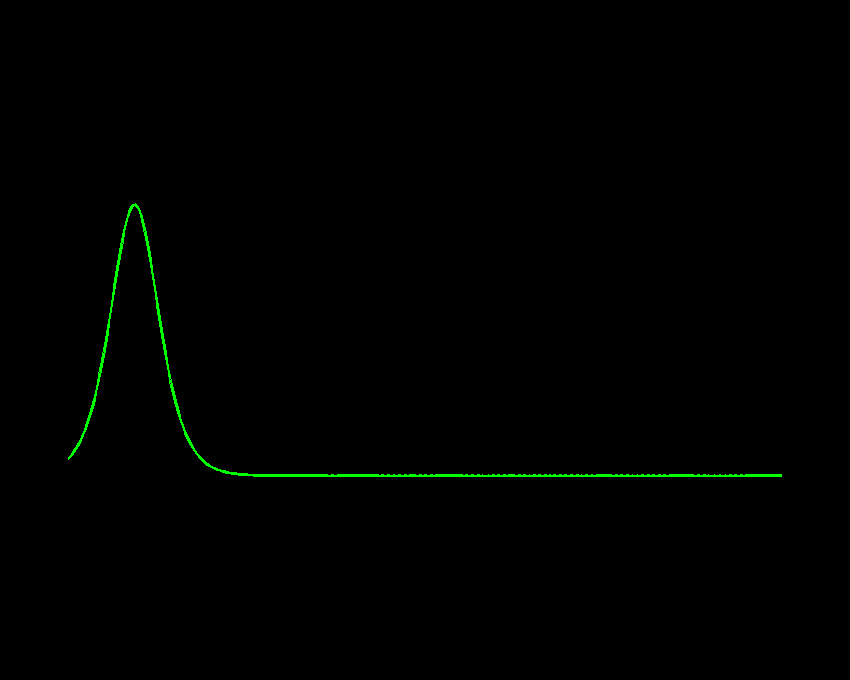